Fort Cobb, OklahomaJune 4, 2022
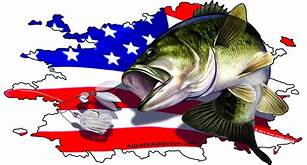 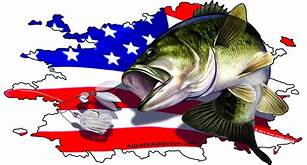 TEAM			# OF FISH		BIG BASS		WEIGHT			POINTS
L. LANKFORD/M. LANKFORD		5		4.95		20.57			73.57
G. GREEN/M. REEVES		5		4.51		19.48			70.48
J. MARTINEZ			5		3.96		17.47			67.47
A. HOLLIMAN/K. BILLINGS		5		3.38		15.84			64.84
J. FRYE/C. PEET		4		4.72		13.46			60.46
R. CASTLEBERRY/J.CASTLEBERRY	4		4.32		12.24			57.24
K. BUTLER/K. BUTLER		5		3.55		11.63			57.63
R. ARNHART/G. ARNHART		3		4.34		  9.84			53.84
S. BOYD/J. COATS		2		4.21		  7.07			50.07
S. LEAF/C. YOUNG		2		4.31		  6.37			48.37
M. MICHELSON/C. GOODWIN		2		DNW		  3.91			44.91
V. POWERS/T. POWERS		1		2.88		  2.88			42.88
J. HEAD/J. COMPTON		0		0.00		  0.00			  1.00
T. WILLIAMSON/K.C. JOINERS		0		0.00		  0.00			  1.00
K. DAVENPORT/T. DAVENPORT	0		0.00		  0.00			  1.00
R. JARVIS/A. JARVIS		0		0.00		  0.00			  1.00